THERMAL RECYCLING
The way to eradicate asbestos
THERMAL RECYCLING
The way to eradicate asbestos
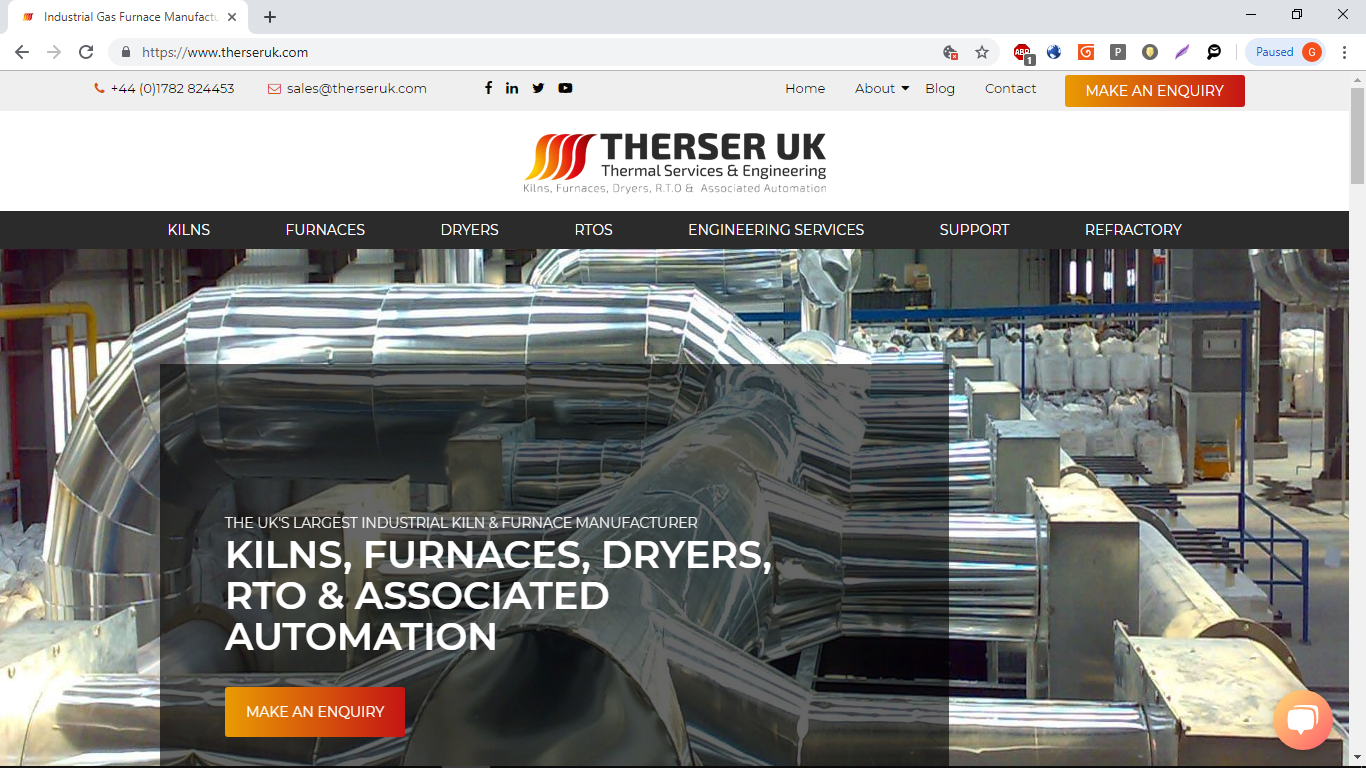 THERMAL RECYCLING
The way to eradicate asbestos
Kiln under construction
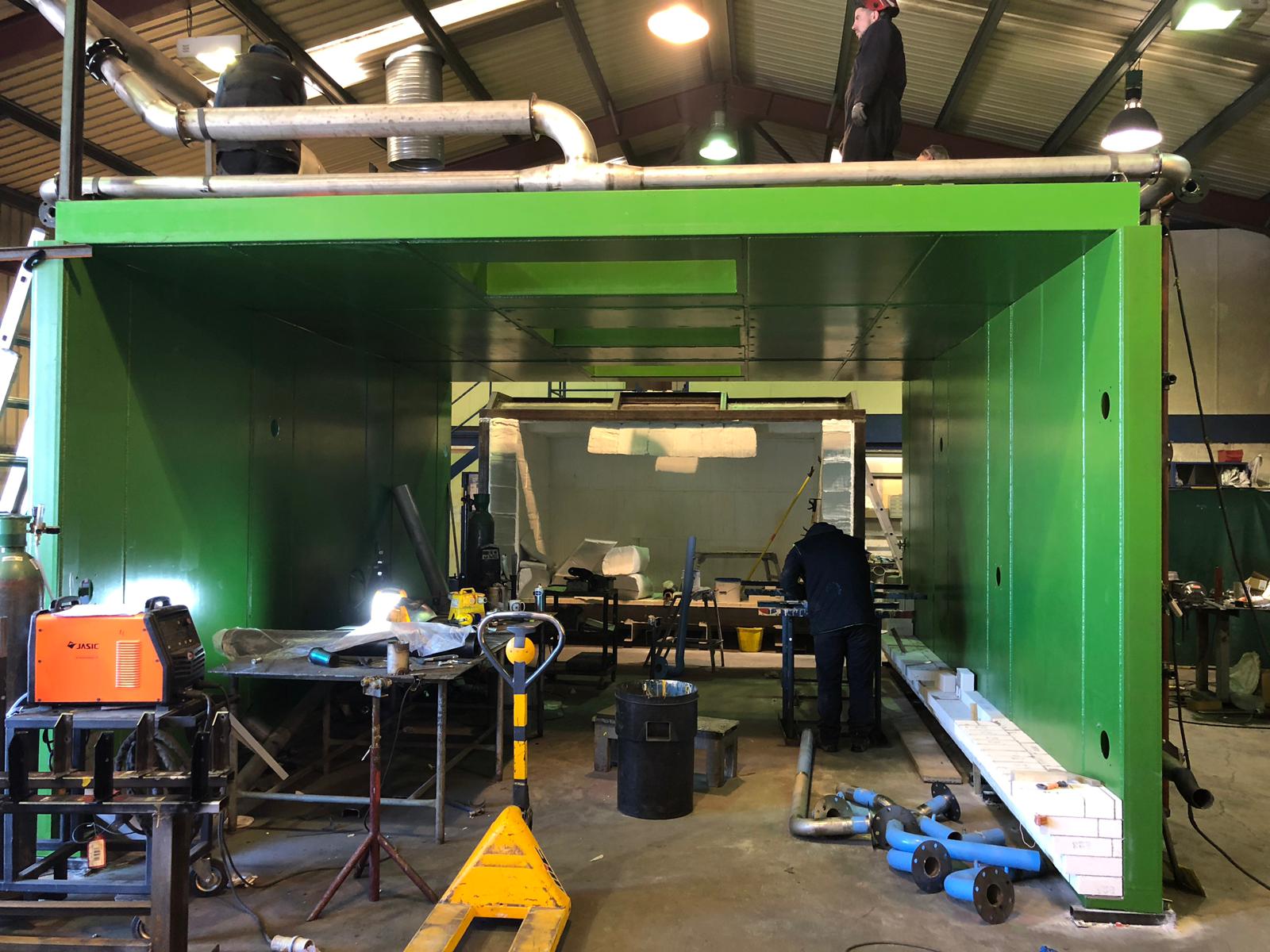 Kiln under construction
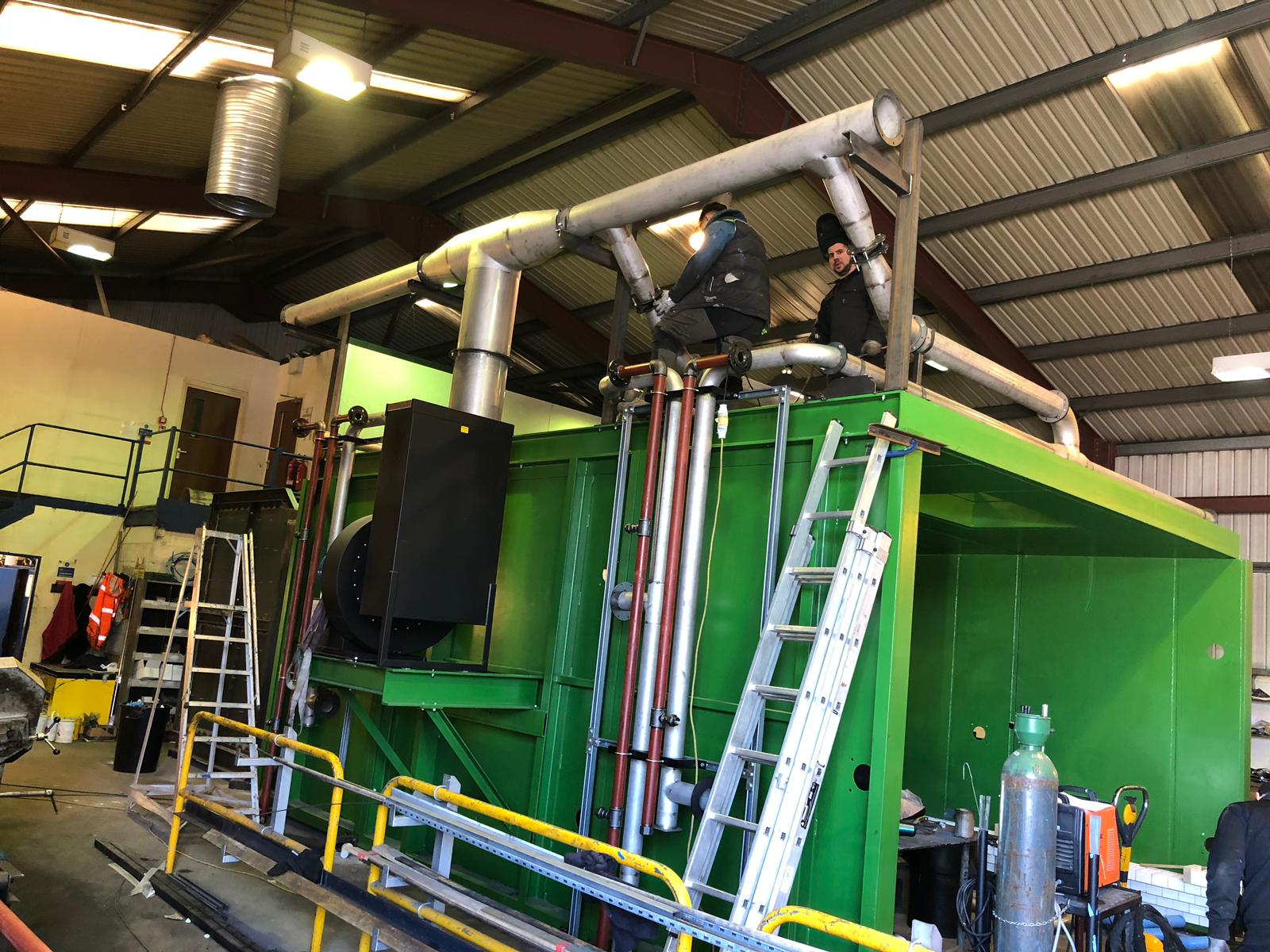 THERMAL RECYCLING
The way to eradicate asbestos
THERMAL RECYCLING
The way to eradicate asbestos
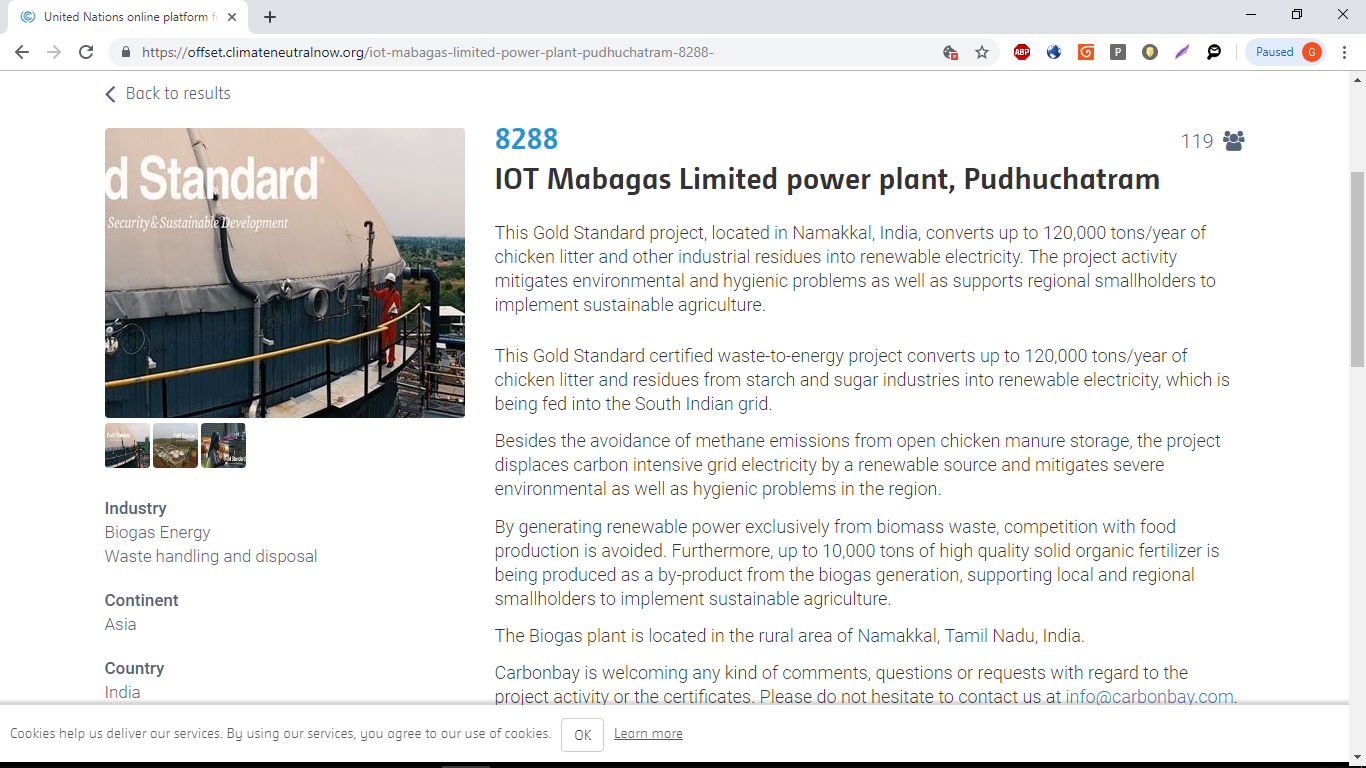 THERMAL RECYCLING
The way to eradicate asbestos
THERMAL RECYCLING
THANK YOU FOR LISTENING